ŠIKANA
„NEJSME V TOM SAMI“
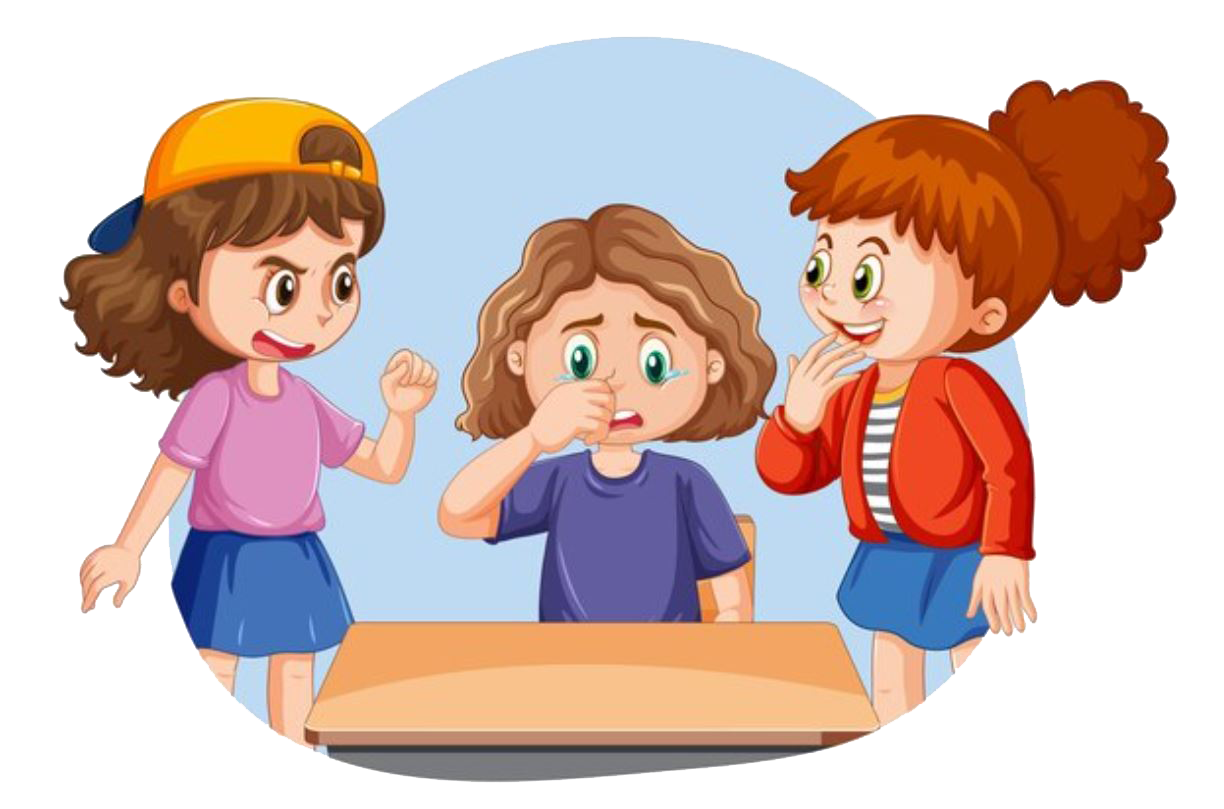 Základní škola Varnsdorf náměstí E. Beneše		              www.zs-namesti.eu
Co je to šikana?
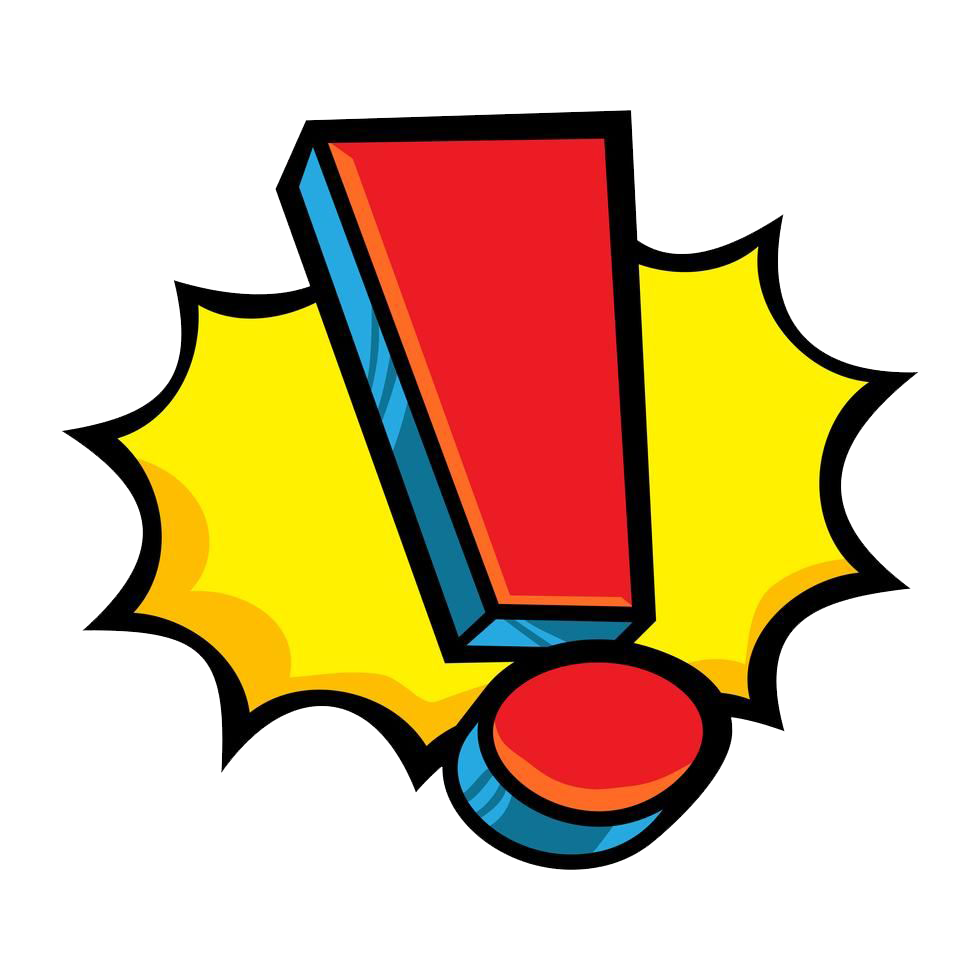 ŠIKANA JE jakékoliv chování, jehož záměrem je opakovaně ubližovat, ohrožovat nebo zastrašovat jiného člověka, případně skupinu lidí.
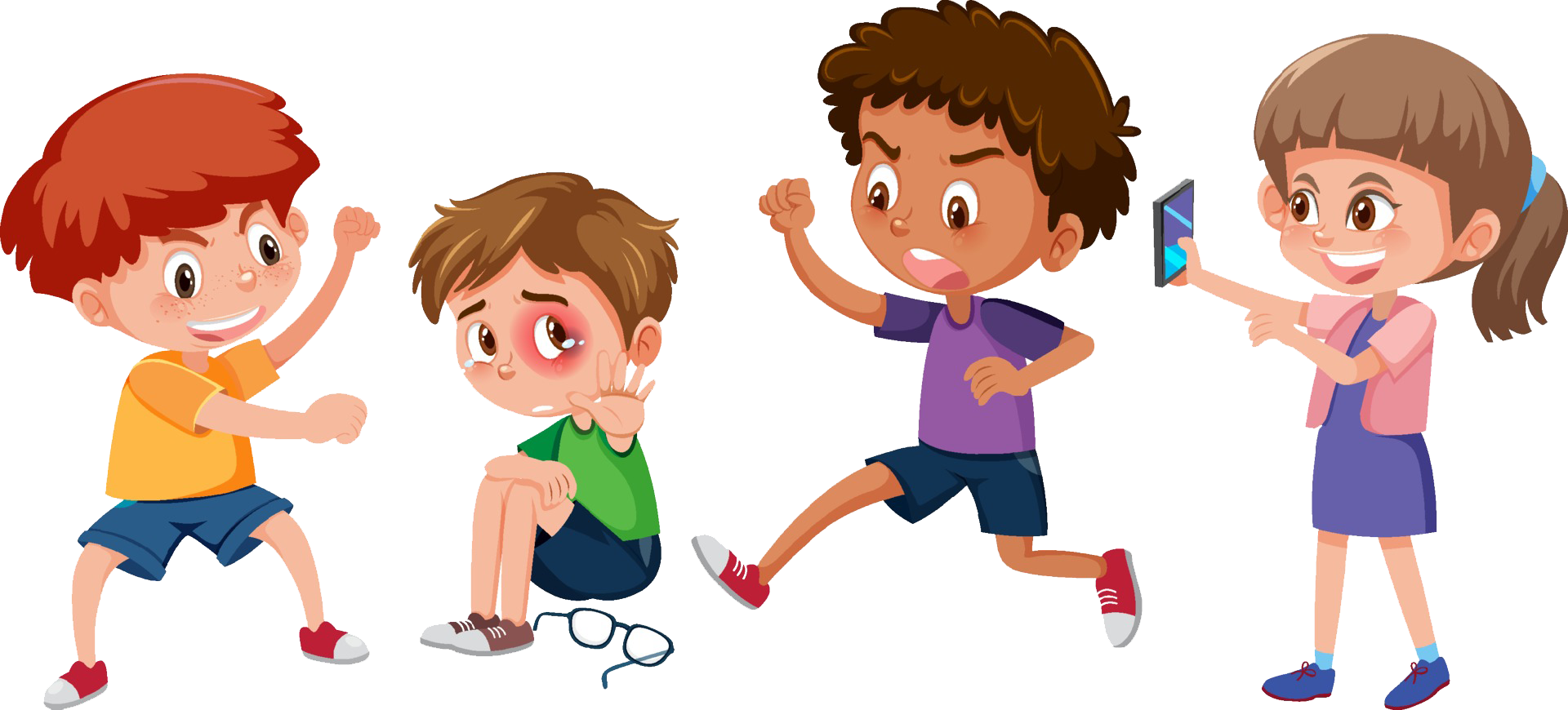 VIDEO
VIDEO
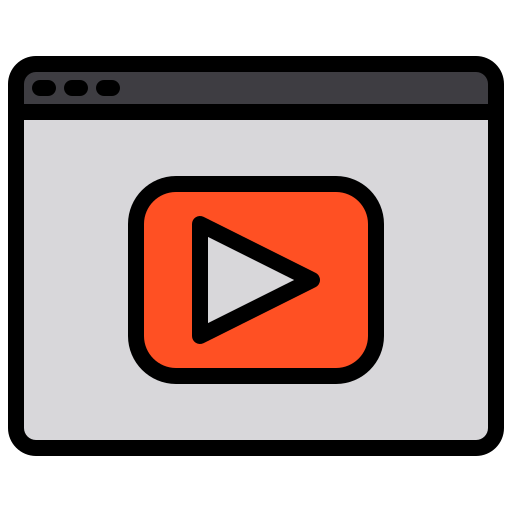 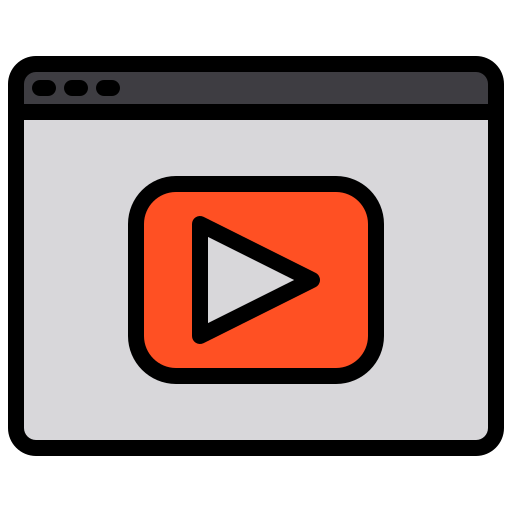 13:14
5:04
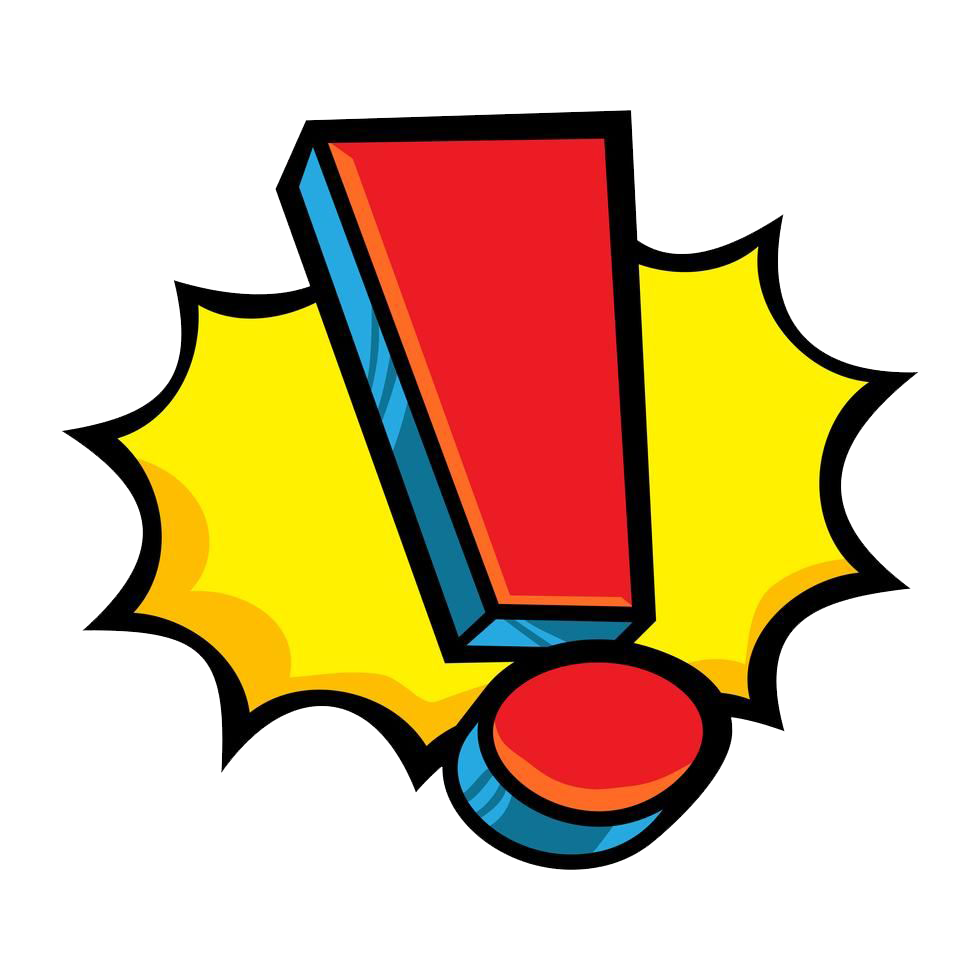 Co je to šikana?
FYZICKÁ AGRESE – agresor používá k šikanování oběti fyzické násilí, popřípadě předměty, kterými učiní útok důraznějším (baseballová pálka, batoh apod.).
SLOVNÍ AGRESE A ZASTRAŠOVÁNÍ – agresor oběti vyhrožuje fyzickým útokem, zastrašuje, nadává jí, vysmívá se nebo ji zastrašuje.
KRÁDEŽE, NIČENÍ A MANIPULACE S VĚCMI – agresor oběti ničí a odcizuje věci nebo si věci půjčuje a vrací je rozbité.
NÁSILNÉ A MANIPULATIVNÍ PŘÍKAZY – agresor nutí oběť k různým nepříjemným činnostem a útokům (např. psát za někoho domácí úkoly, nosit a odevzdávat svačinu či kapesné)
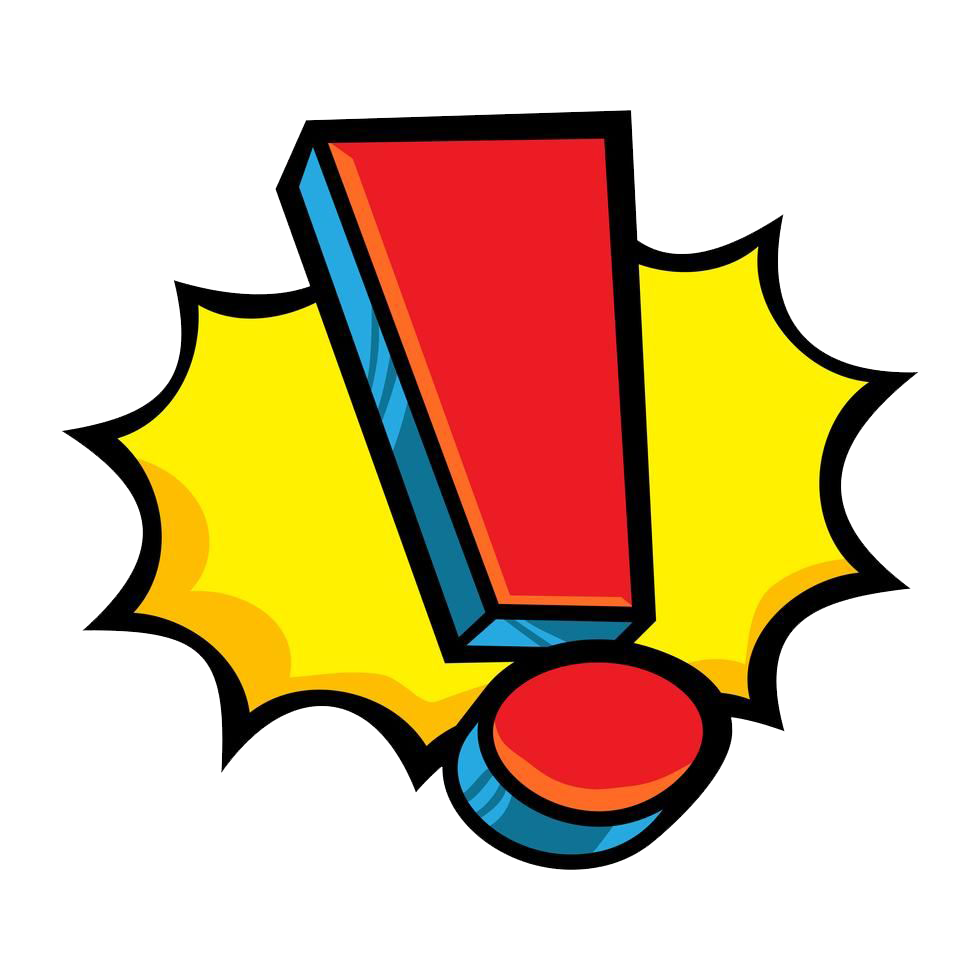 Co je to kyberšikana?
KYBERŠIKANA je šikanování jiné osoby (ubližování, ztrapňování, obtěžování, ohrožování, zastrašování) s využitím internetu, mobilních telefonů či jiných informačních technologií.
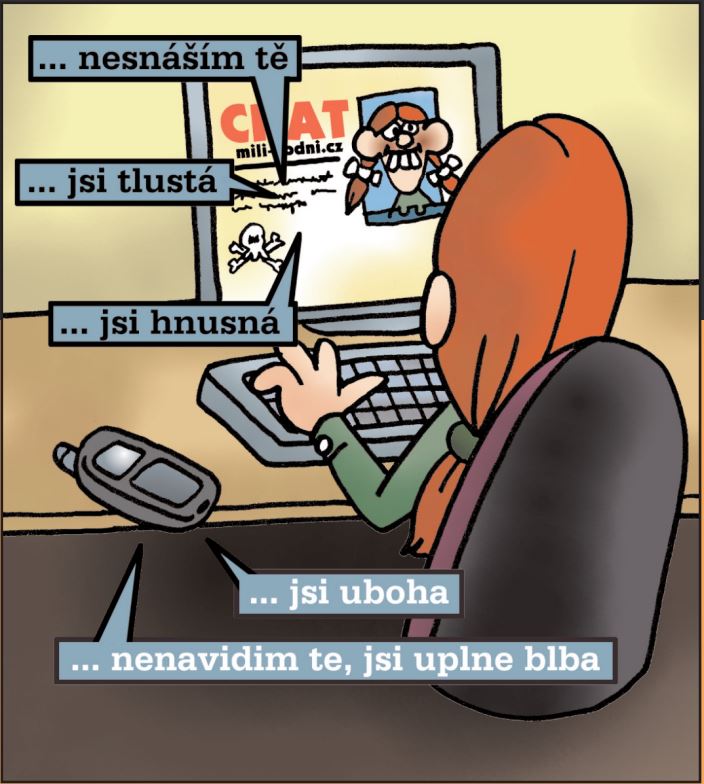 VIDEO
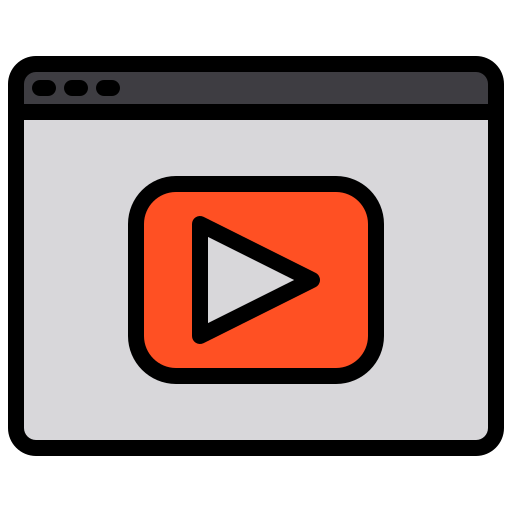 12:26
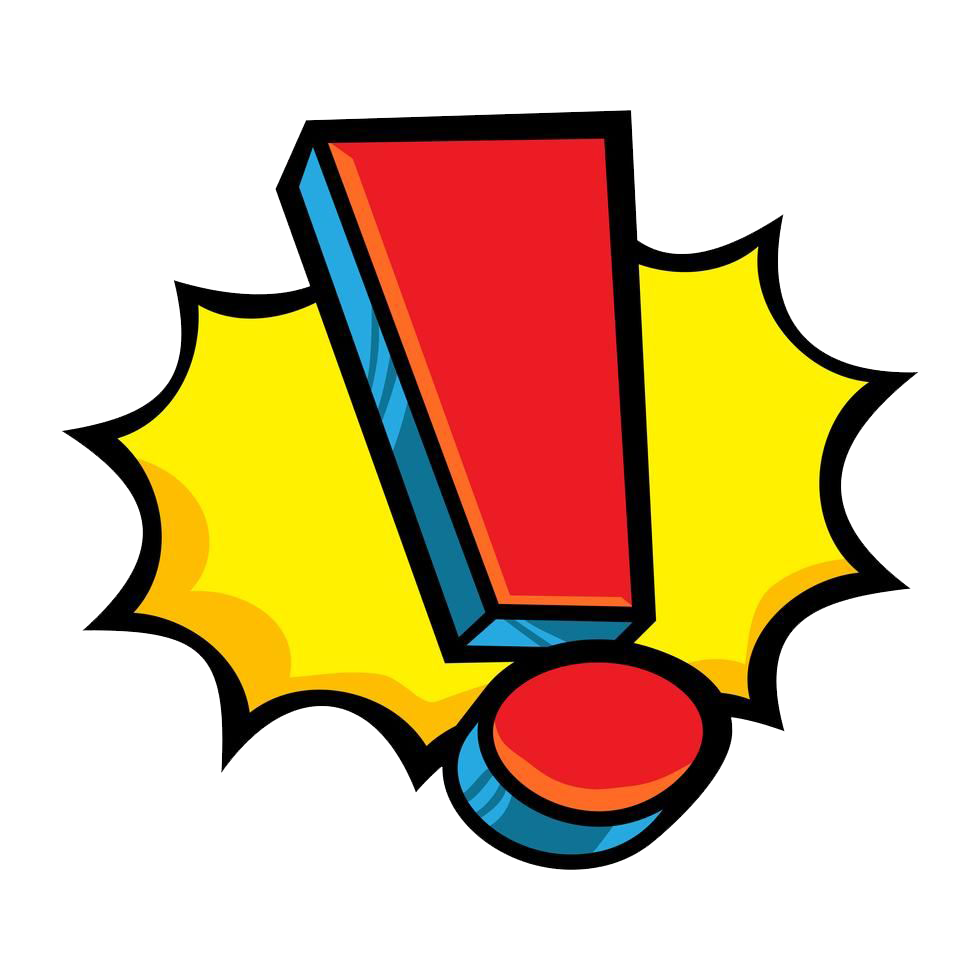 Co je to kyberšikana?
Projevy kyberšikany.
pomlouvání, zastrašování, urážení, zesměšňování nebo jiné ztrapňování (prostřednictvím e-mailu, SMS zpráv, v chatu nebo diskusi)
Pořizování zvukových záznamů, videí či fotografií, jejich upravování a následné zveřejňování s cílem poškodit zachycenou osobu.
Vytváření internetových stránek, které urážejí, pomlouvají či ponižují konkrétní osobu.
Zneužívání cizích účtů (e-mailového, diskusního apod.).
Vydírání pomocí mobilu nebo internetu.
Obtěžování a pronásledování voláním, psaním zpráv nebo prozvánění.
Jak šikaně předcházet?
vzájemná tolerance
vzájemná spolupráce
nebát se
komunikace
pravidla
kolektiv
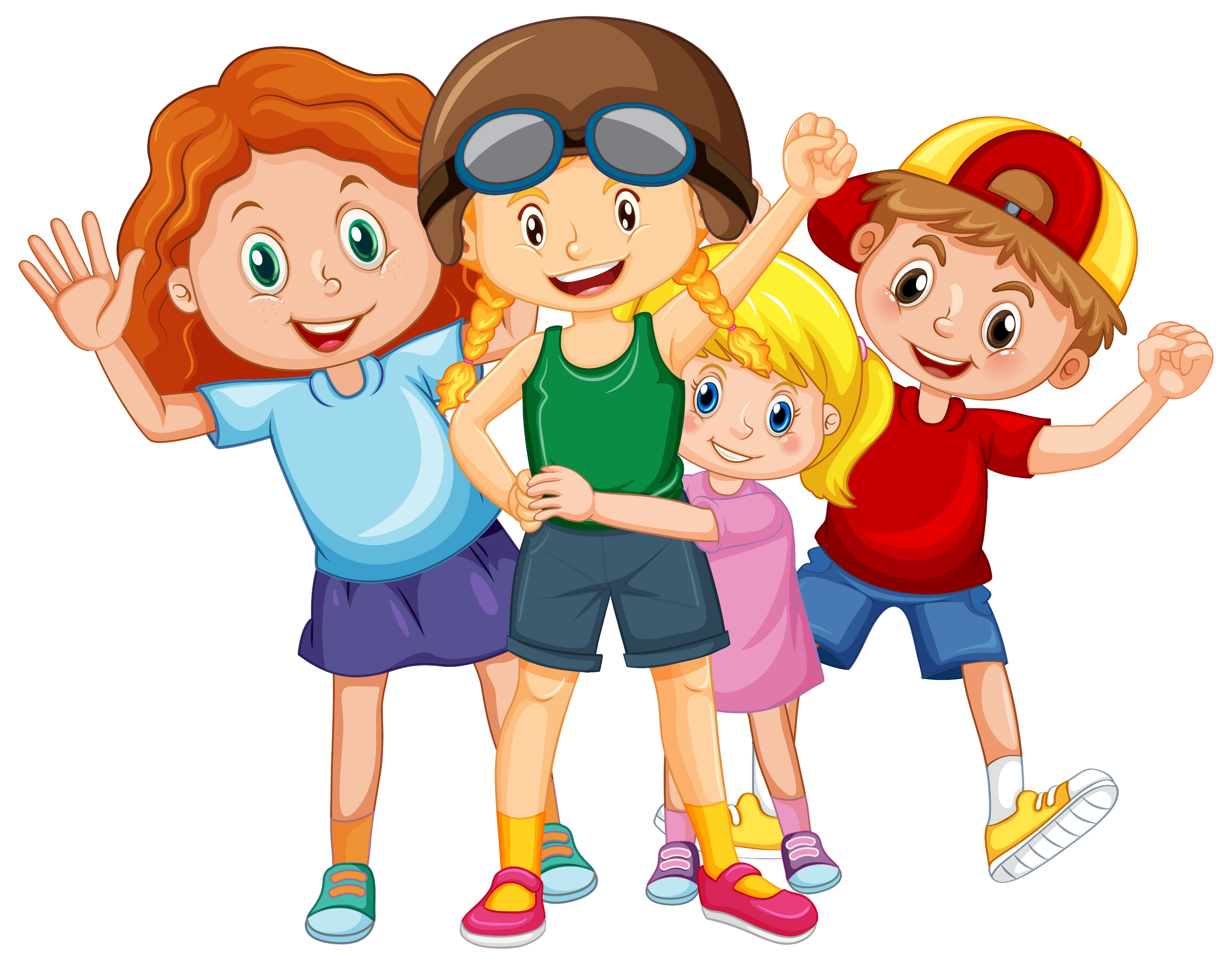 Vzájemná tolerance?
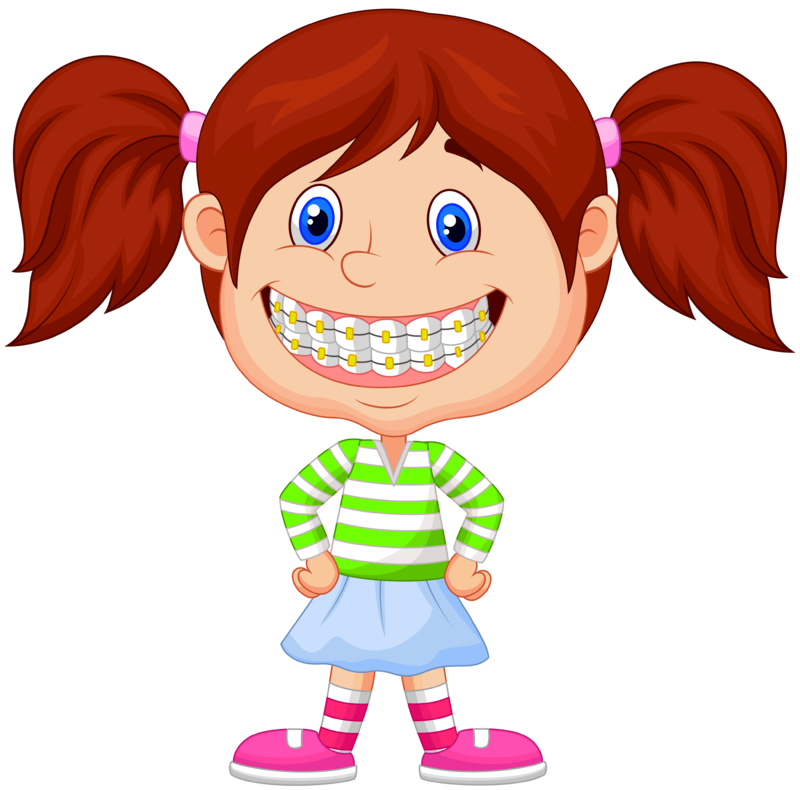 „Co na to říká WIKIPEDIE???“
Tolerance (z latinského slovesa tolerare, snášet, strpět) nebo snášenlivost znamená ochotu, schopnost nebo možnost člověka nebo společnosti žít vedle lidí s jinými názory, postoji a přesvědčeními nebo přijímat či dokonce snášet něco samo o sobě spíše nežádoucího nebo nepříjemného.
NÁSLEDKY ŠIKANY
Možné následky…
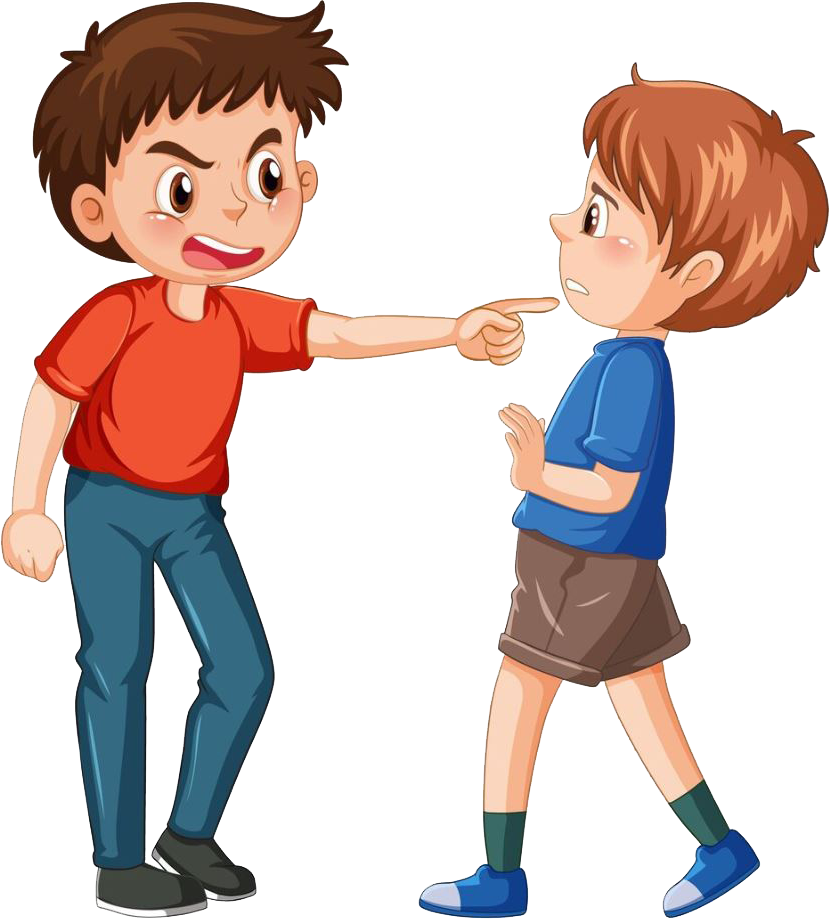 strach
záškoláctví
poškození fyzického a psychického zdraví
úzkost
poruchy koncentrace
ztráta chuti do života
ztráta důvěry k autoritám
sebevražda
Pomoc a řešení…
třídní učitel
učitel
kamarád
rodiče
www.linkabezpeci.cz
www.stop-sikane.cz
www.nntb.cz
Použité zdroje:
https://cs.wikipedia.org/wiki/%C5%A0ikana
https://policie.cz/clanek/preventivni-informace-sikana.aspx
https://stop-sikane.cz/co-je-sikana/
https://www.minimalizacesikany.cz/chci-se-dozvedet/informace-o-sikane/192-co-je-to-sikana
https://www.internetembezpecne.cz/internetem-bezpecne/rizika-online-komunikace/kybersikana/
https://www.policie.cz/clanek/vite-co-je-kybersikana.aspx
https://orangeacademy.cz/clanky/kybersikana/
https://sancedetem.cz/agrese-sikana-jine-formy-nasilneho-chovani
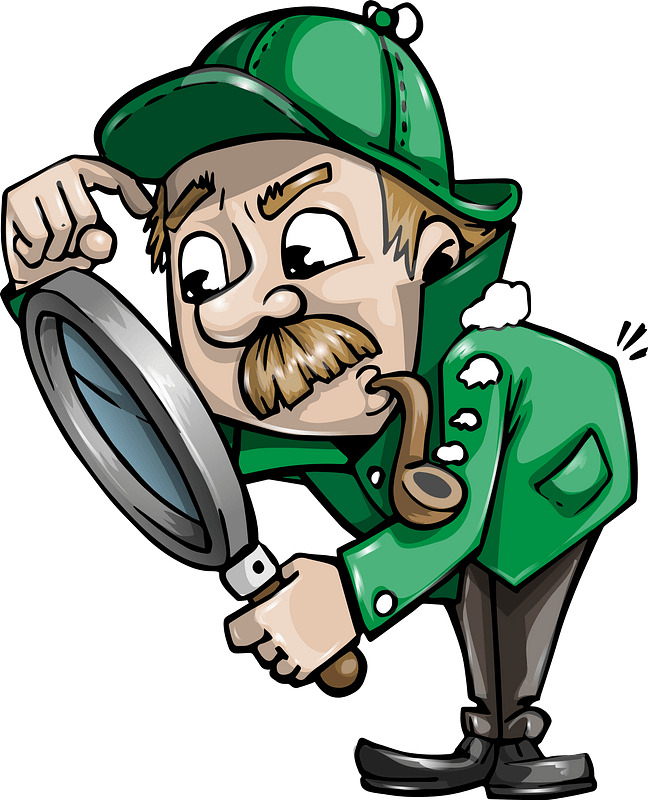